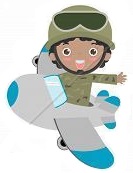 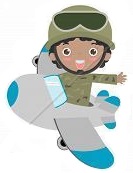 Что такое алгоритм?
Что такое исполнитель?
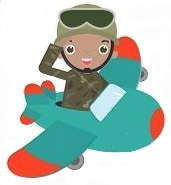 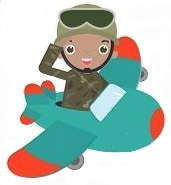 Какие бывают исполнители?
Какими свойствами обладает алгоритм?
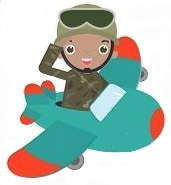 Исполнитель_вычислений
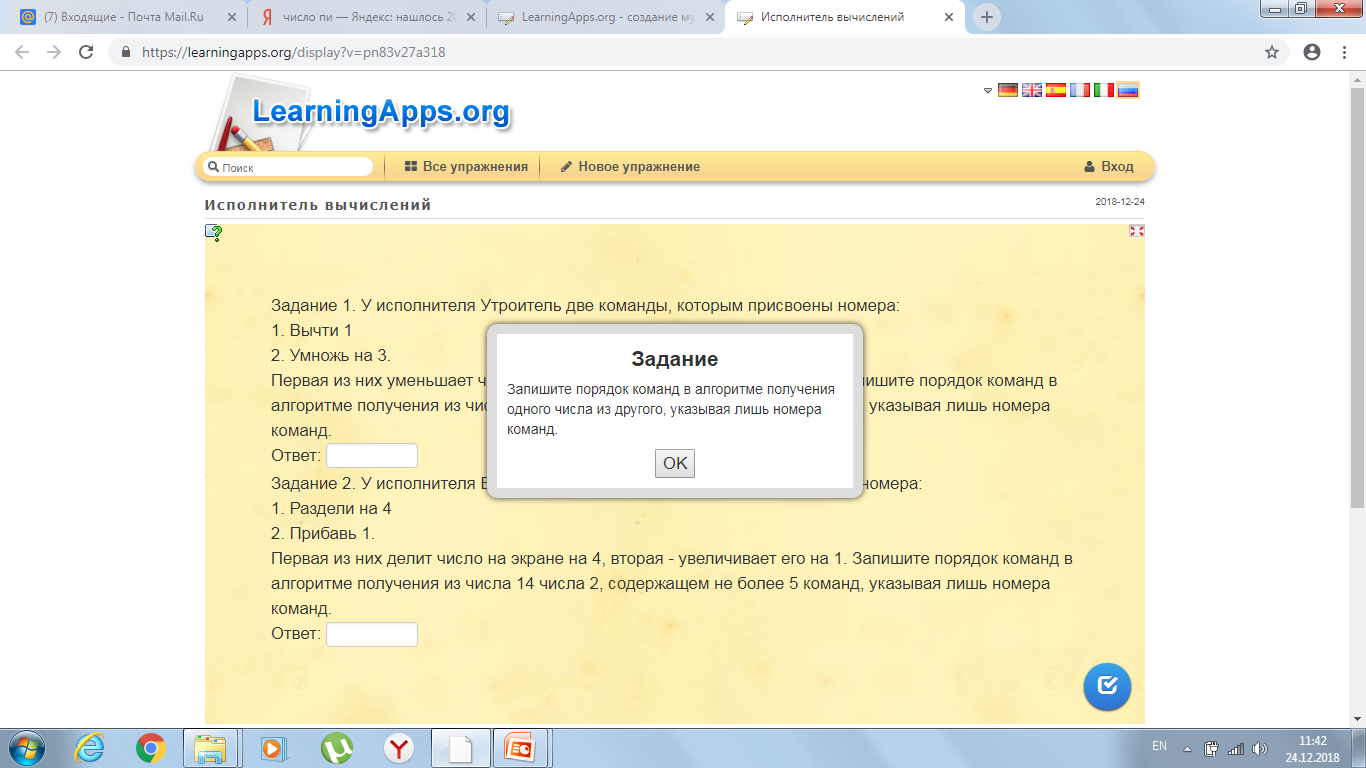 https://learningapps.org/display?v=pn83v27a318
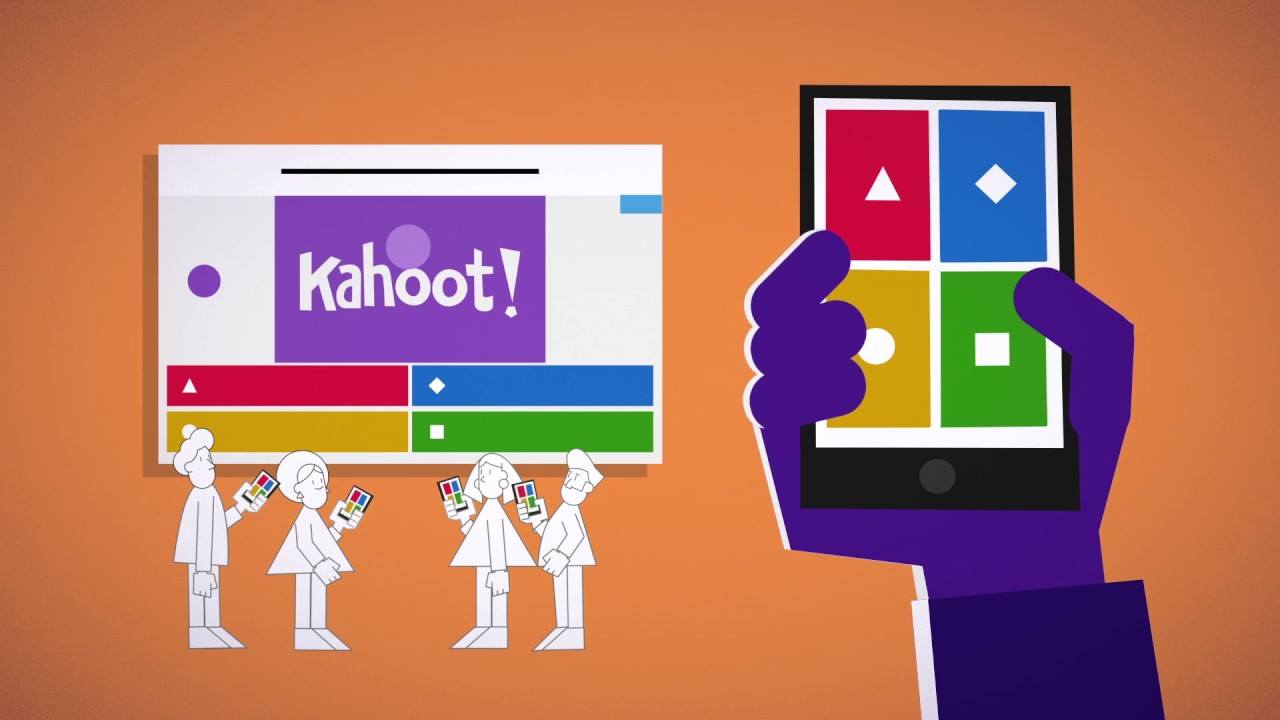 Что изменяется в реальном мире, когда исполнитель выполняет алгоритм?
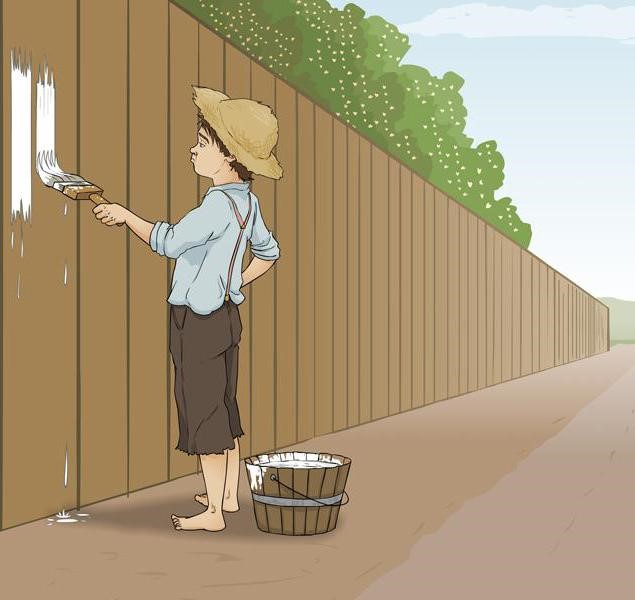 В процессе выполнения алгоритма исполнителем используются различные информационные объекты.
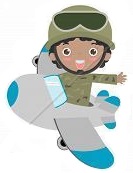 Объекты алгоритмов
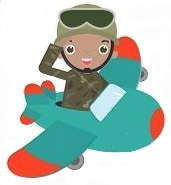 В.В.Меньшиков,преподаватель дисциплины «Информатика и ИКТ»ФГКОУ «Петрозаводское ПКУ»
Отдельные объекты, которыми пользуются исполнители в процессе выполнения алгоритма, называются величинами.
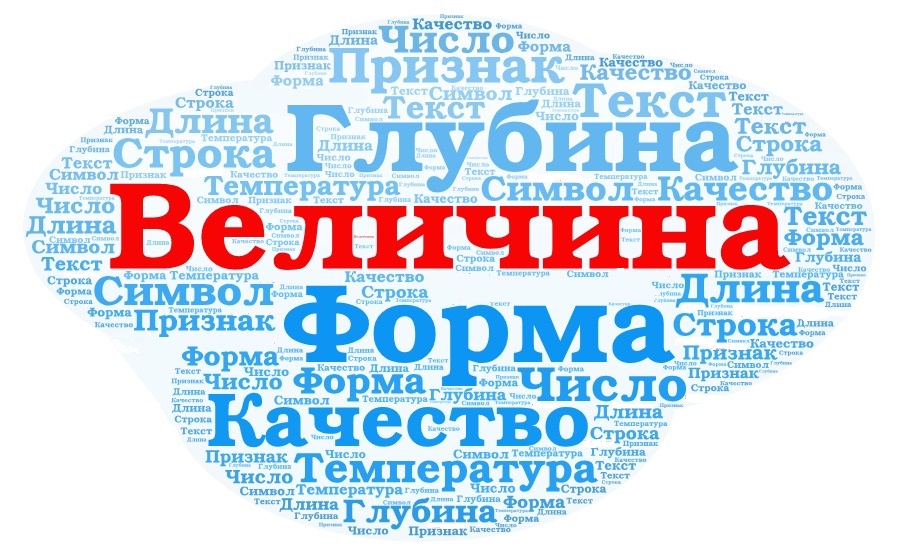 Какие величины изменяются в программе робота-садовника?
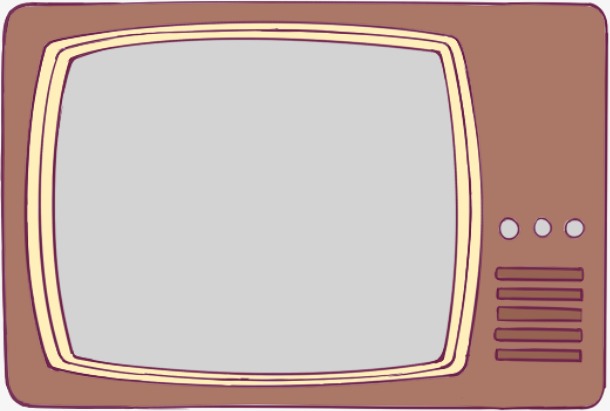 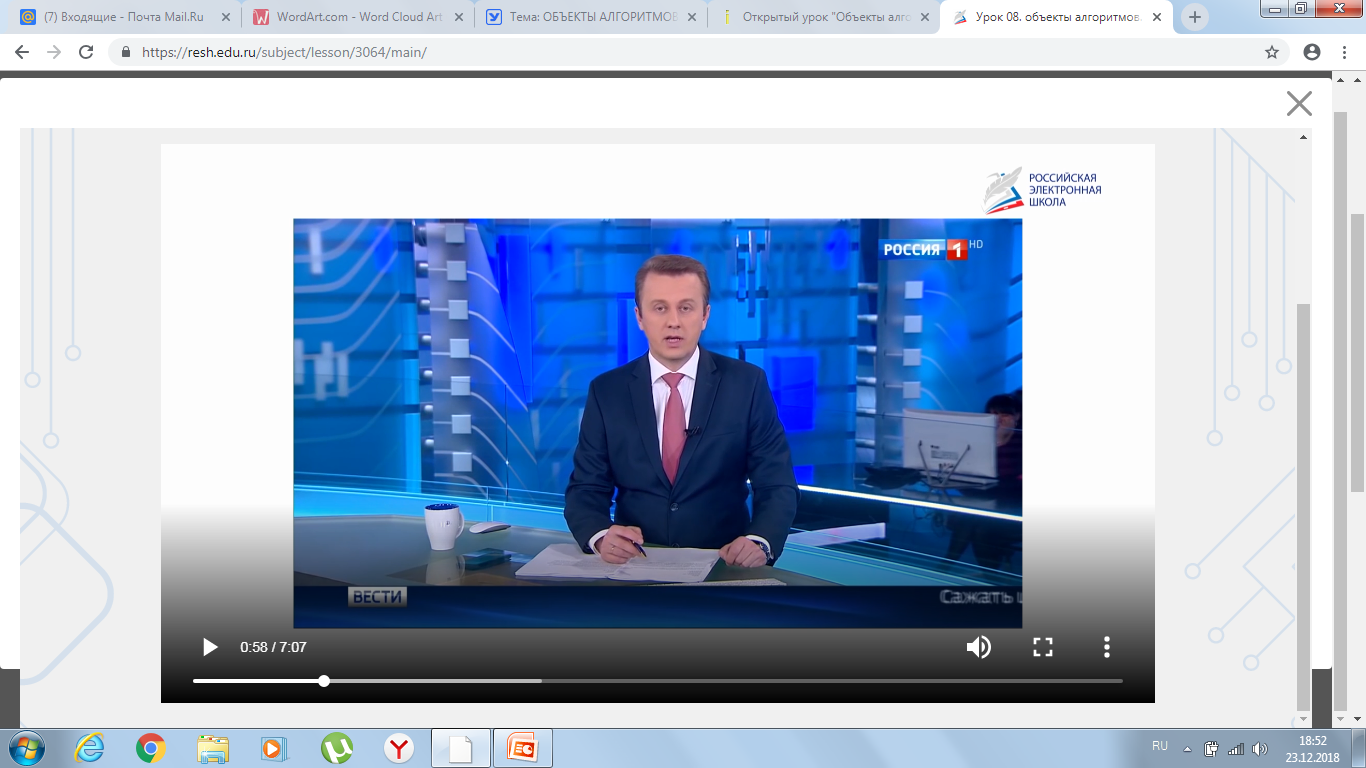 Не все величины изменяются в алгоритме. Есть и такие, изменение которых не входит в обязанности исполнителя или не требуется в алгоритме.
переменная
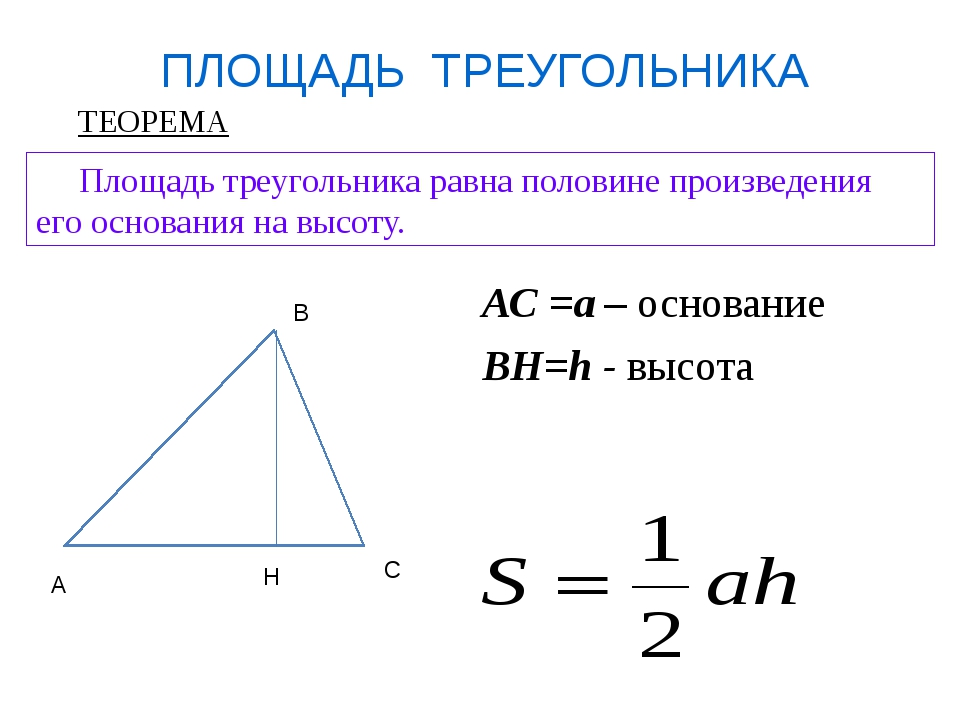 переменная
переменная
постоянная
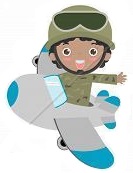 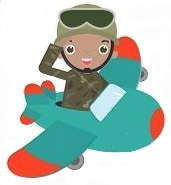 величины.htm
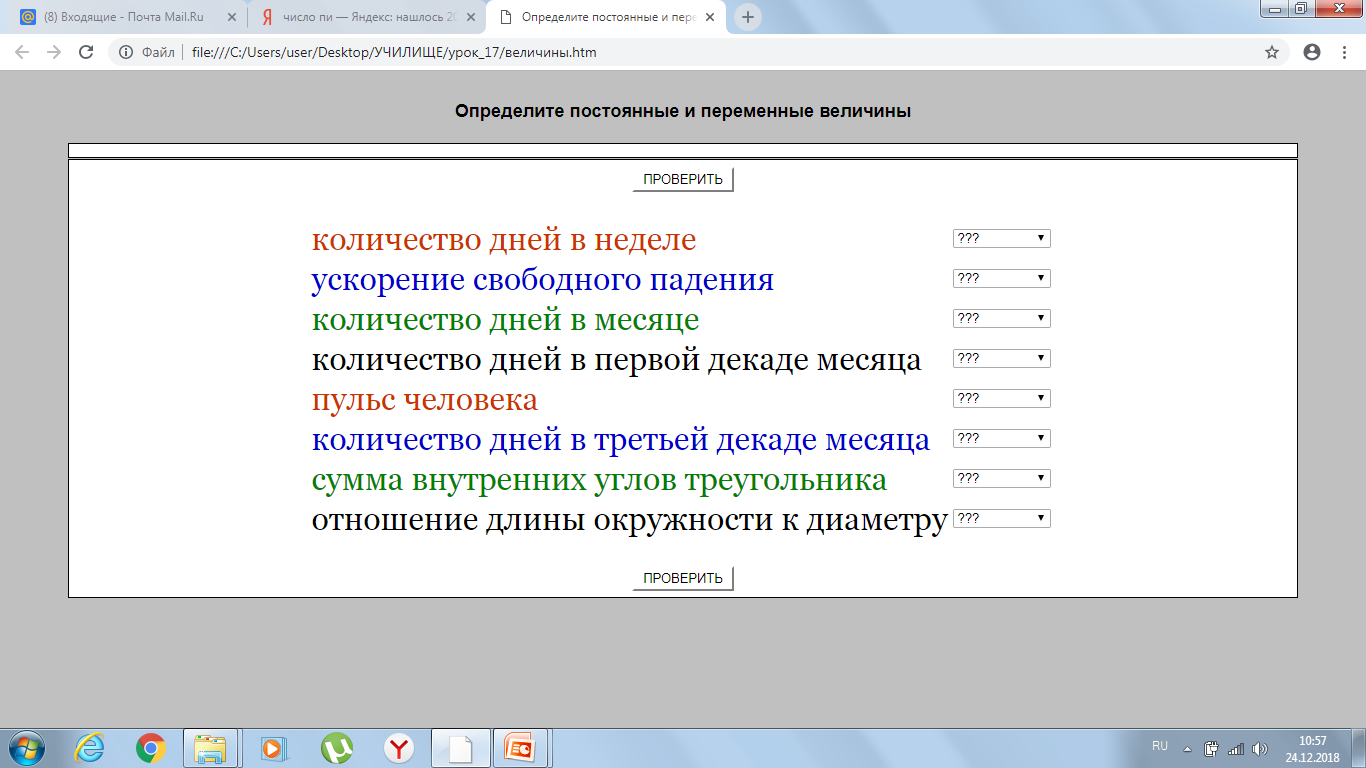 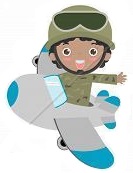 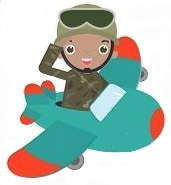 Величины могут иметь только допустимые значения.
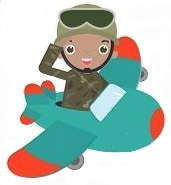 Приведите примеры допустимых и недопустимых значений для каждой из величин.
Чтобы изменять значения переменной величины нужно научить исполнителя:

обращаться к переменной;

знать, какие значения может иметь переменная;

научиться сообщать переменной её новое значение.
Эти задания решаются назначением переменной имени, типа данных, присваиванием значения.
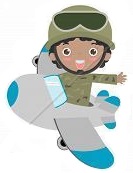 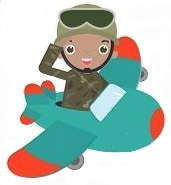 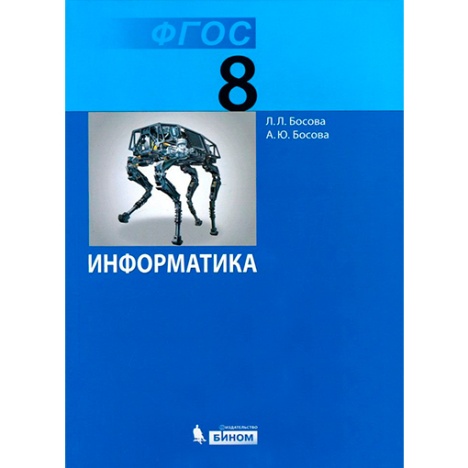 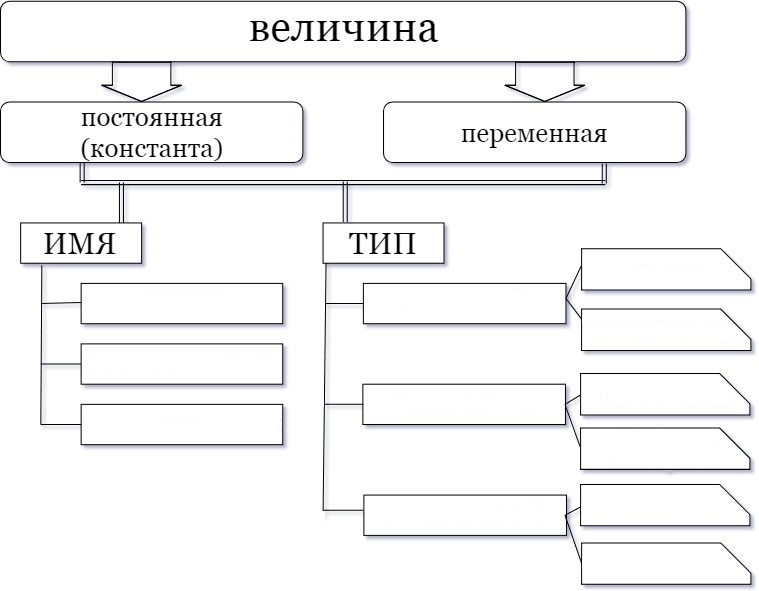 с. 64-65
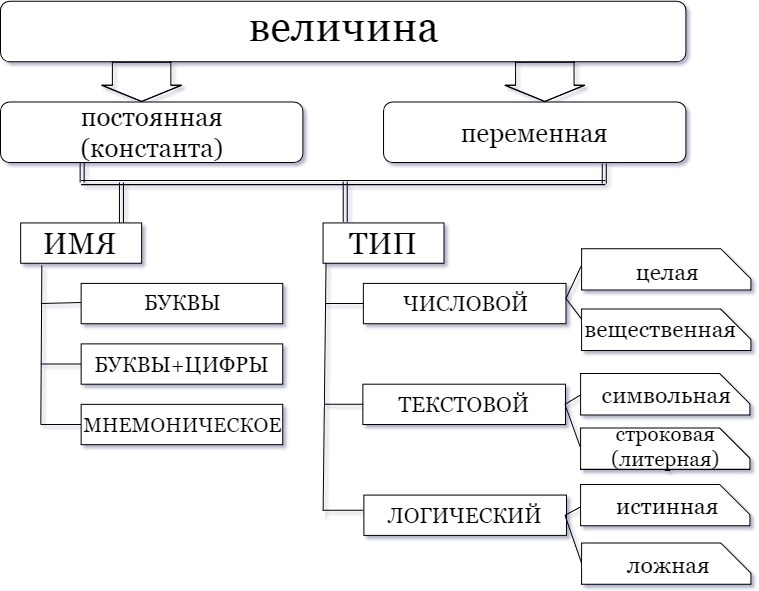 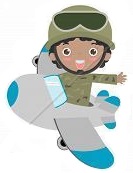 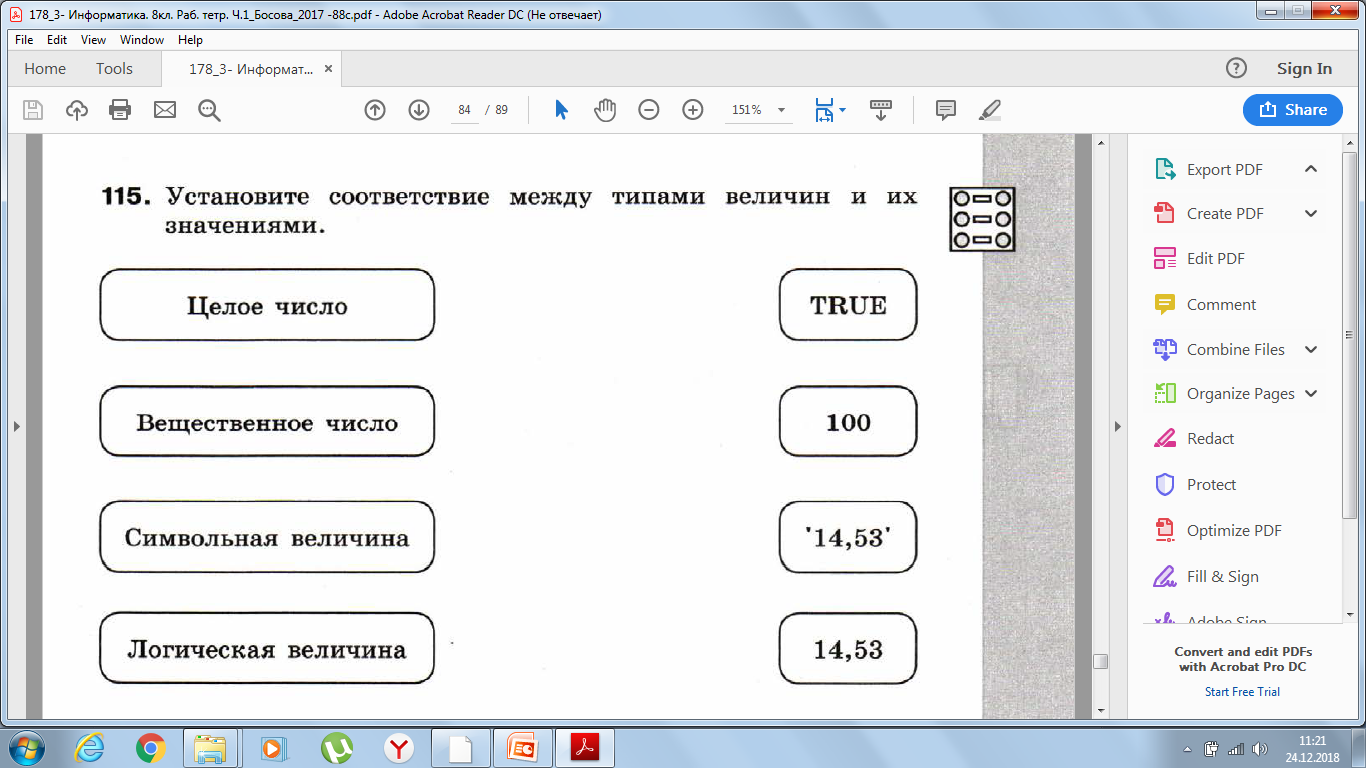 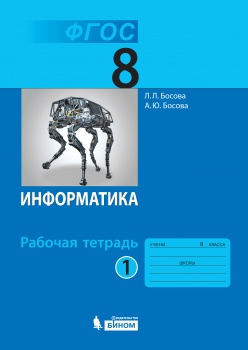 №115
(с.83)
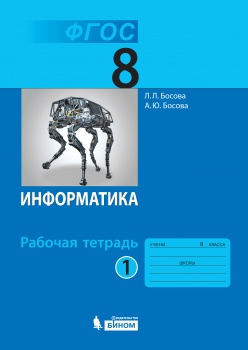 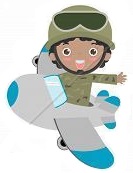 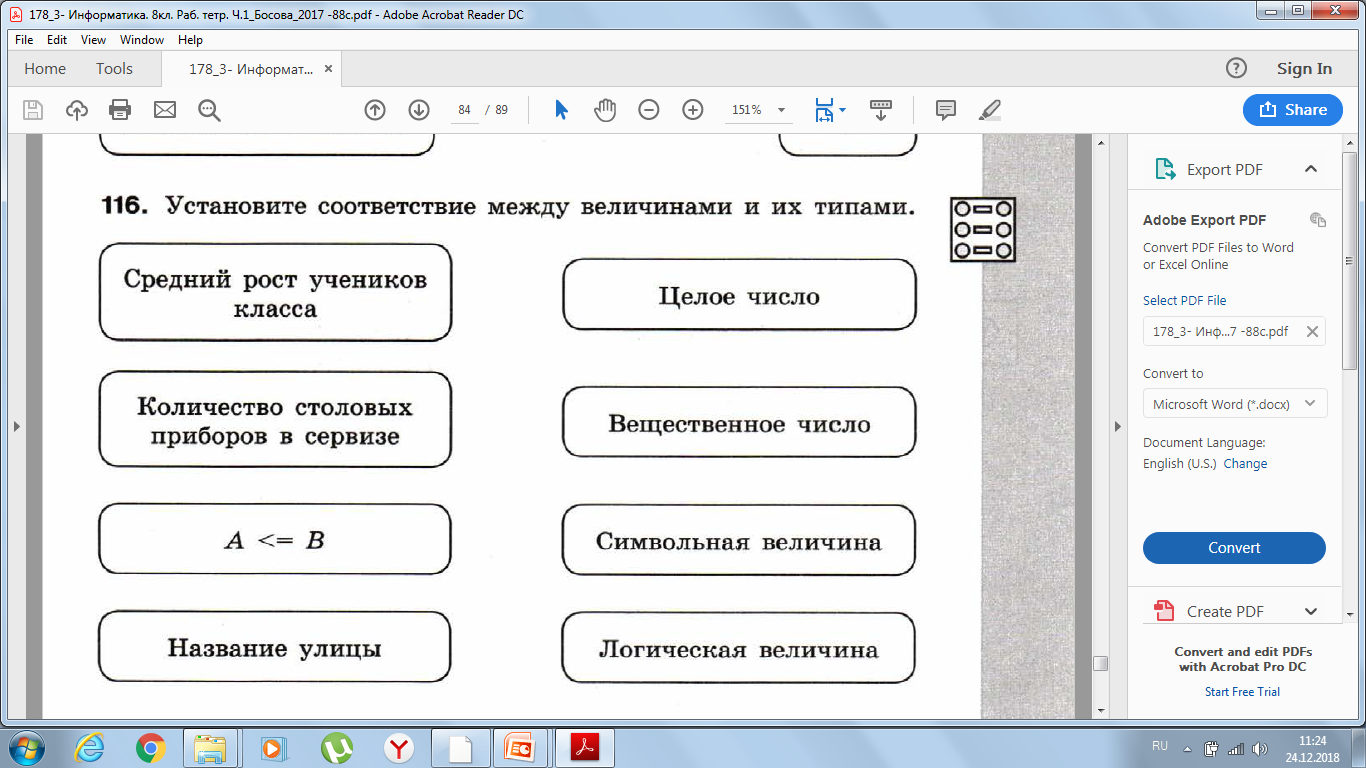 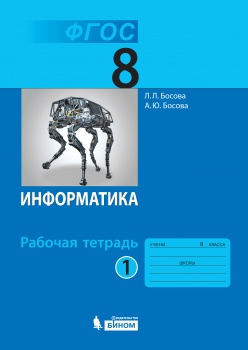 №116
(с.83)
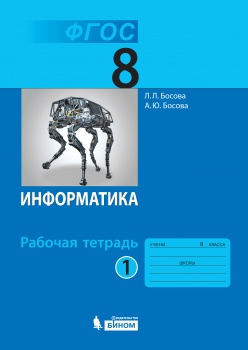 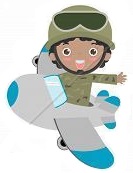 Определите значение переменной b после выполнения алгоритма:
а := 2
b := 4
а := 2*а + 3*b
b := a/2*b
 В ответе укажите одно целое число — значение переменной b.
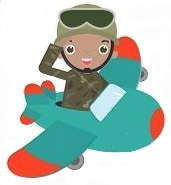 Определите значение переменной b после выполнения алгоритма:
а := 10
b := 1
b := a/2*b
a := 2*а + 3*b
В ответе укажите одно целое число — значение переменной b.
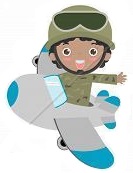 ЭКСПРЕСС-ОПРОС
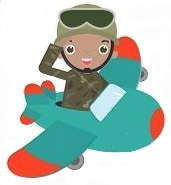 1
Какие величины могут изменяться при выполнении Глубоководным Роботом алгоритма «Найди сокровища»?
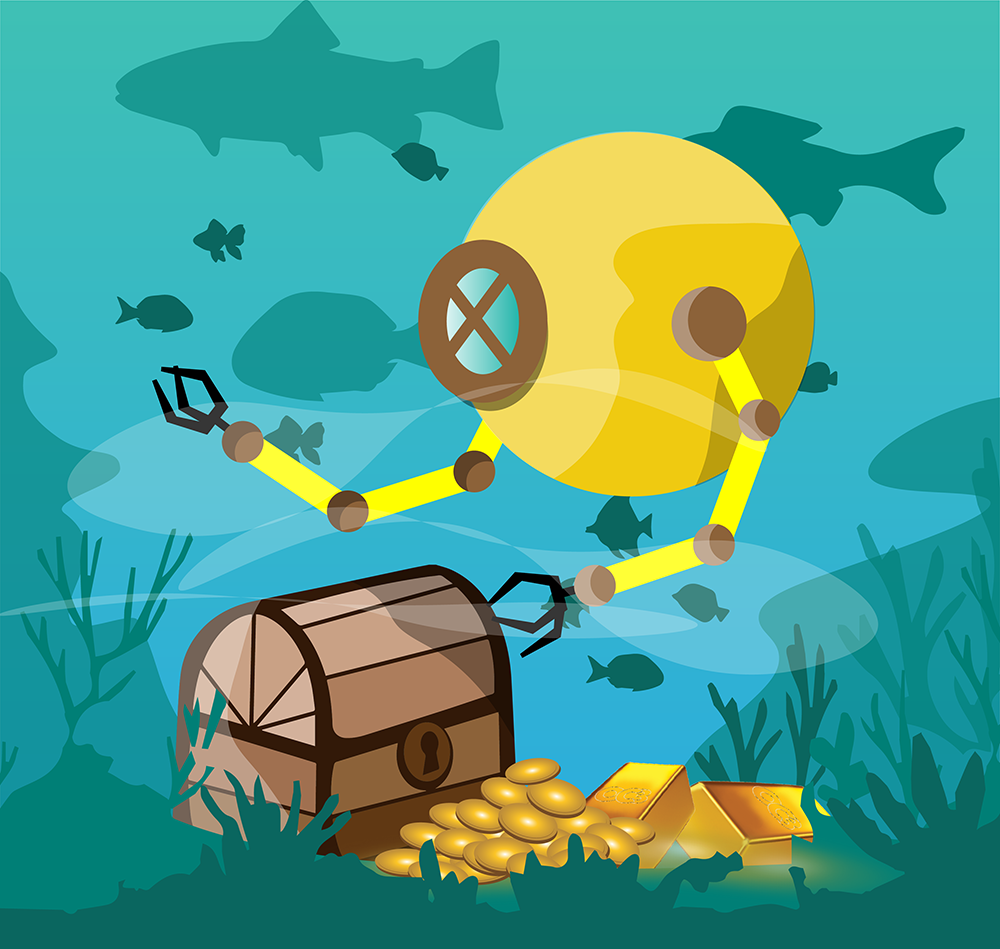 1. Наличие сокровищ
2. Глубина погружения
3. Способ погружения
4. Имя робота
5. Модель микросхемы робота
2
Какие величины могут изменяться при выполнении Дружелюбным Роботом алгоритма «Поздоровайся с одноклассниками»?
1. Координаты одноклассника
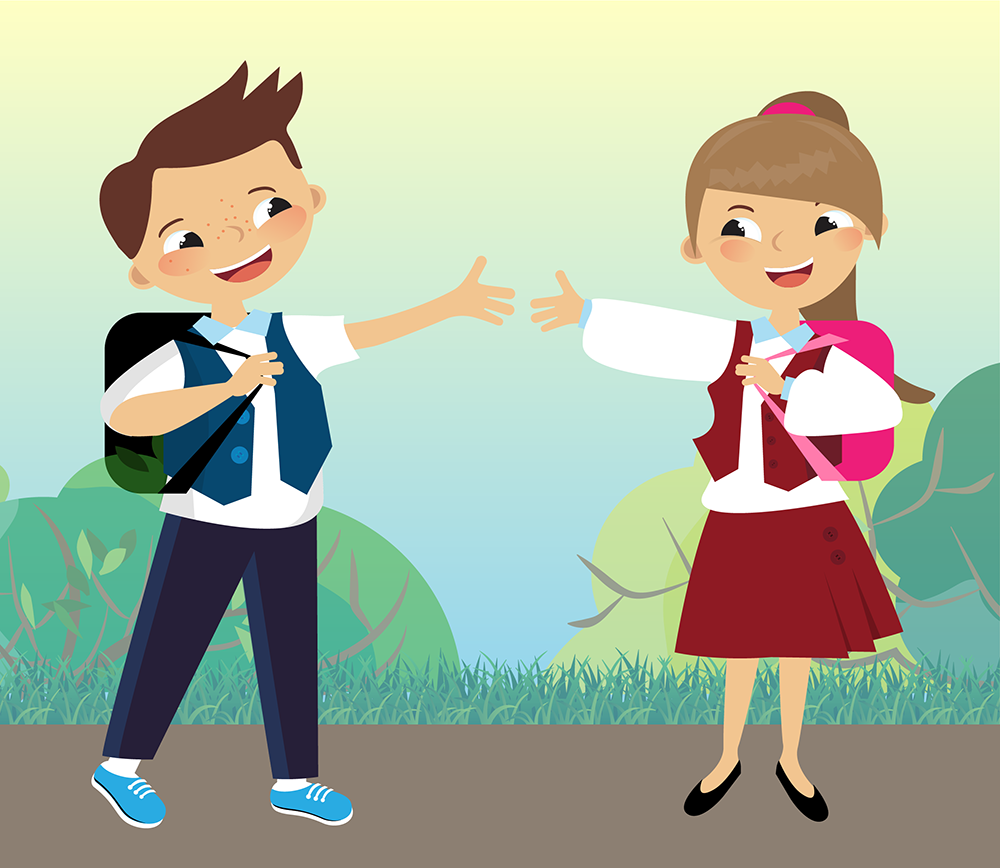 2. Имя одноклассника
3. Имя робота
4. Слова приветствия
5. Модель микросхемы робота
3
Среди приведённых величин выберите константы
1. Географические координаты острова Врангеля
2. Длина железнодорожного пути от Петрозаводска до Москвы
3. Количество писем, пришедших на электронную почту
4. Количество минут в часе
5. Температура воздуха на архипелаге Шпицберген
4
Среди приведённых величин выберите переменные
1. Год вашего рождения
2. Количество мест в купе поезда
3. Масса тела человека
4. Площадь фигуры
5. Название первого весеннего месяца года
5
По типу величина не может быть
1. Числовая
2. Текстовая
3. Логическая
4. Точечная